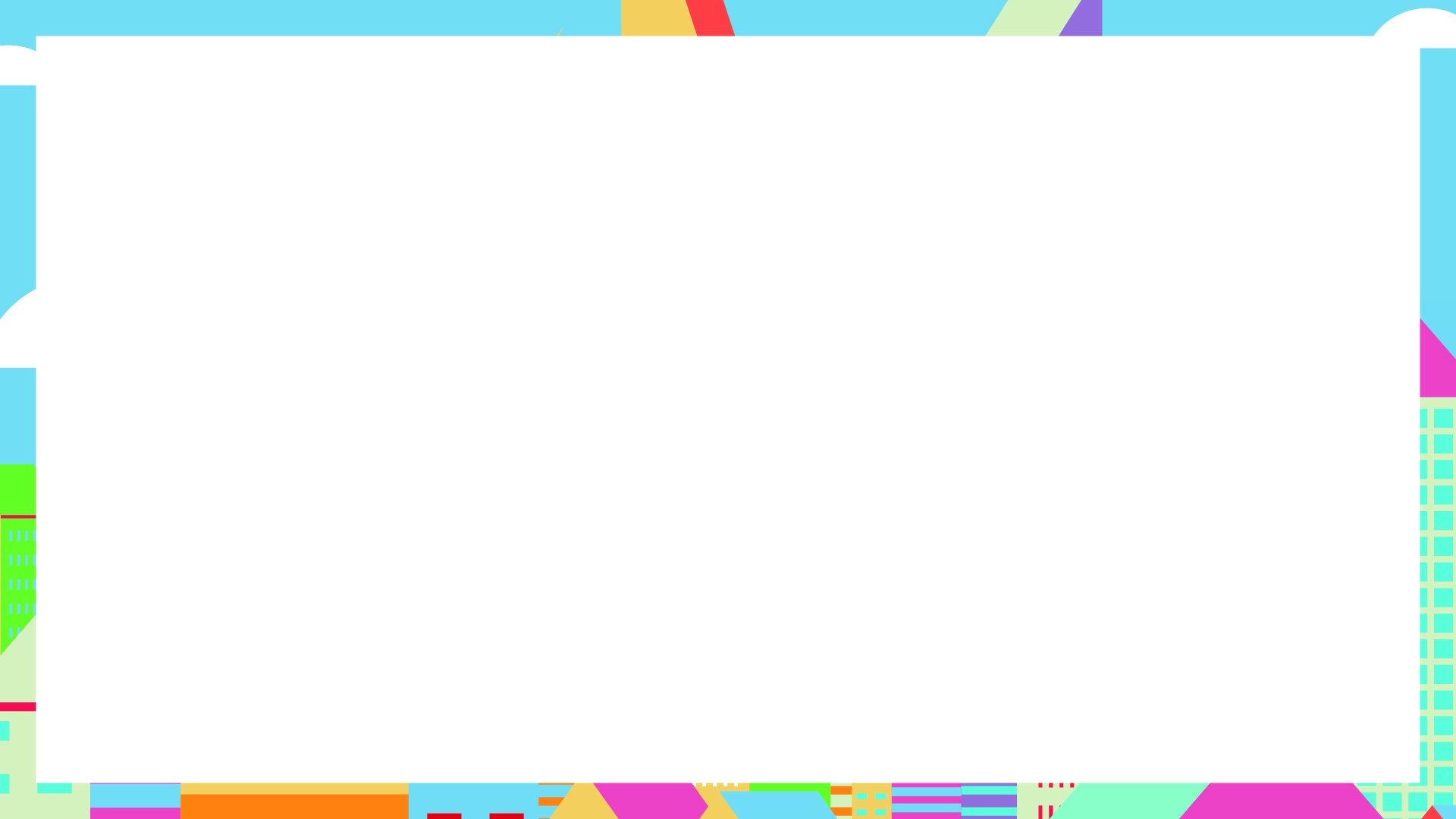 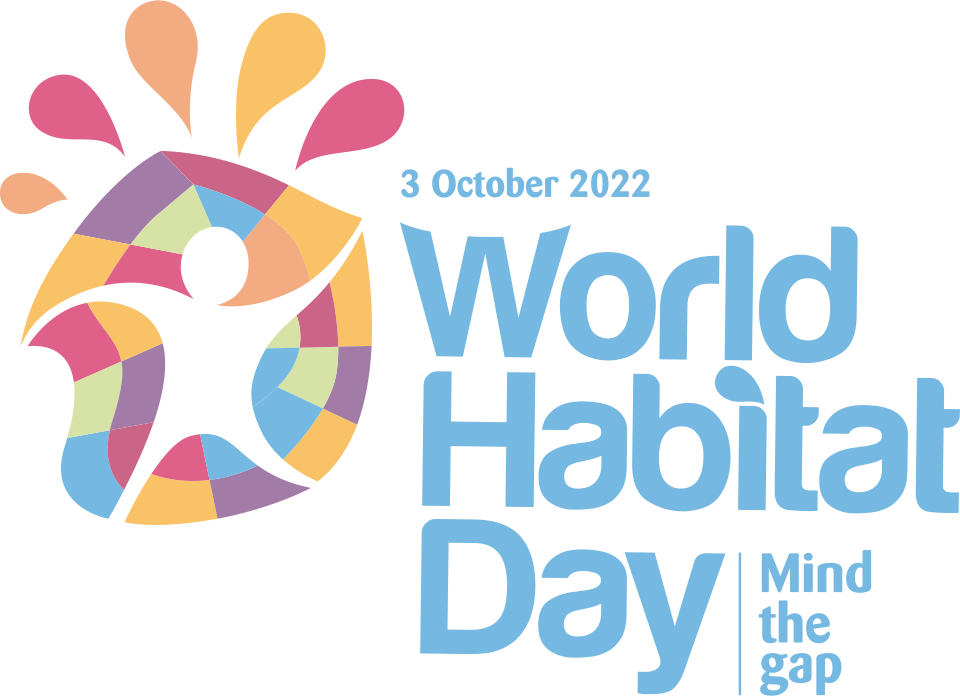 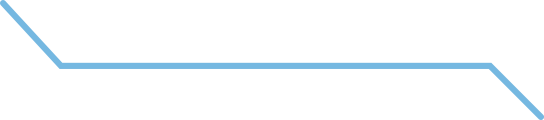 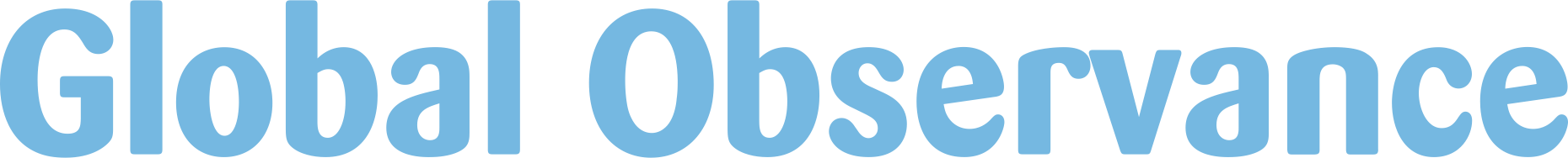 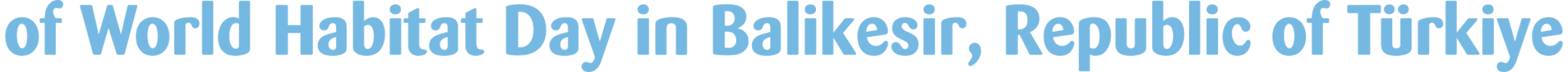 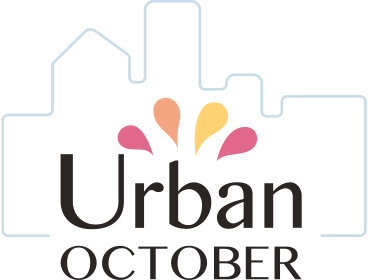 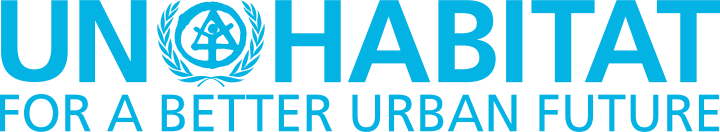 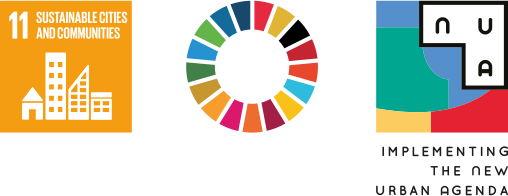 Roundtable 4
Urban Regeneration: Social Value Creation
Speakers
Opening Speech: 
Hon. Ms. Fatma Varank, Deputy Minister for the Ministry of Environment, Urbanisation and Climate Change, Türkiye

Mr. Ömer Bulut, Mass Housing Development Administration (TOKI), Türkiye
Mr. Abdelouahed Fikrat, Founder and manager of the Integral Advice Sarl company, Morocco 
Prof Carlos Moreno, 15 Minute City Global Initiative, Paris I Sorbonne 
Mr. Stanley Anigbogu, CEO and founder of Artechubs Nigeria 
Ms. Marilia Dantas, Secretary of Infrastructure, City Hall of Recife, Brazil 
Mr. Alinur Aktaş, Mayor of Bursa, Türkiye
Mr. Lim Jian YI, Think City, Malaysia
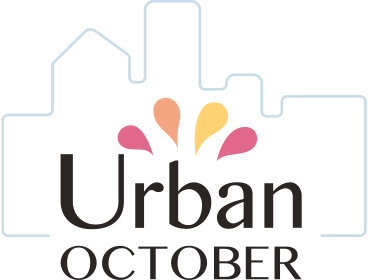 Moderator: Mr. Javier Torner, Expert, Urban Regeneration, UN-Habitat
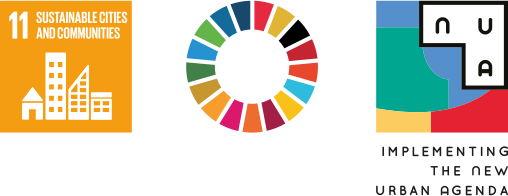 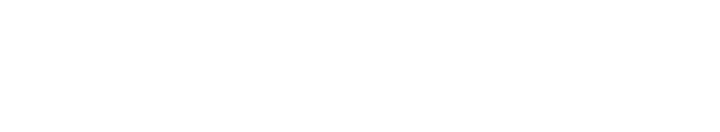 Roundtable 4
Urban Regeneration: Social Value Creation
Guiding questions
What are the main challenges arising from the triple C crisis – Covid-19, Climate and Conflicts – impacting inequalities? 
How can urban regeneration be an impactful tool to address these challenges? 
How can the private sector support the development of urban regeneration initiatives that target the creation of social value, while reducing poverty and inequality?  
How can the 15-minute city approach contribute to urban regeneration while addressing poverty and inequalities? 
How can culture and creative industries be integrated into urban regeneration processes and contribute to poverty and inequality reduction?
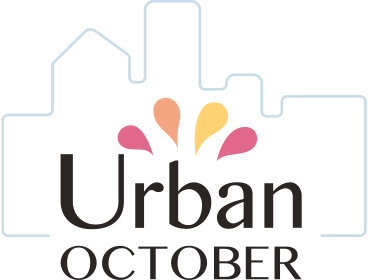 Moderator: Mr. Javier Torner, Expert, Urban Regeneration, UN-Habitat
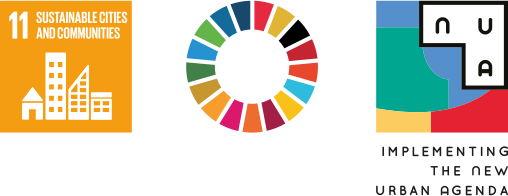 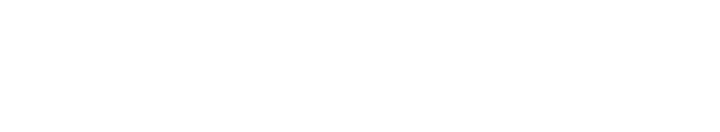 Roundtable 4
Urban Regeneration: Social Value Creation
Guiding questions
How urban management can ensure poverty and inequality reduction through the provision of adequate services in urban regeneration projects? 
How can urban regeneration contribute to the achievement of the SDGs and specifically with the focus on inclusion and inequality reduction? What role can multilateralism and foreign relations play when it comes to achieving more inclusive and prosperous societies? 
How can urban innovation and unconventional approaches be utilized to reduce poverty and spatial inequality? 
How can placemaking and space activation contribute to this end?
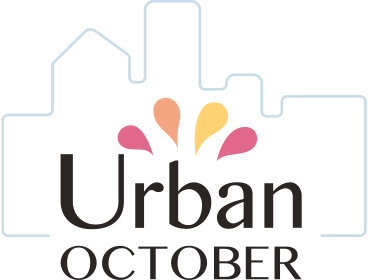 Moderator: Mr. Javier Torner, Expert, Urban Regeneration, UN-Habitat
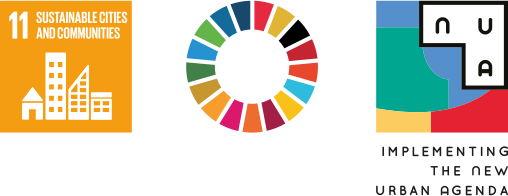 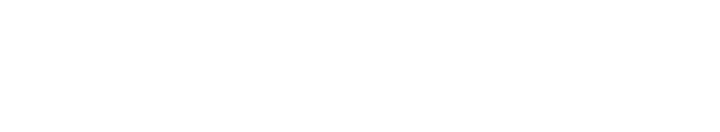 Roundtable 4
Urban Regeneration: Social Value Creation
Speakers
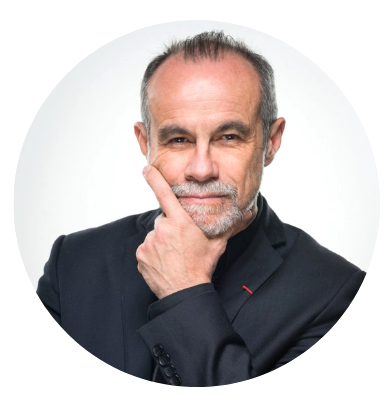 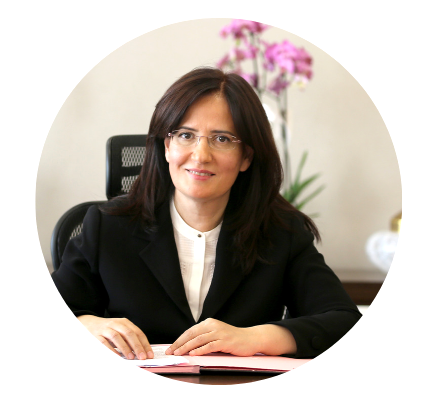 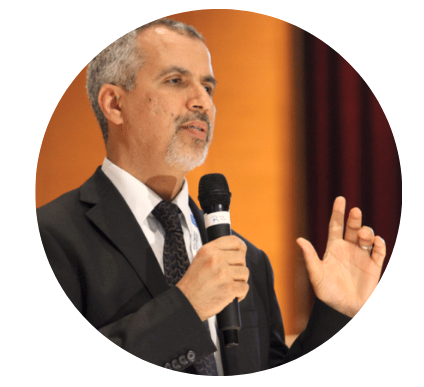 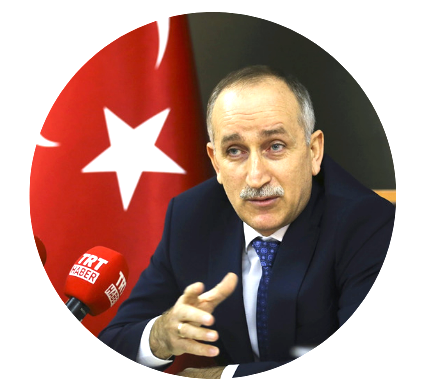 Hon. Ms. Fatma Varank 
Deputy Minister for the Ministry of Environment, 
Urbanisation and Climate Change
Türkiye
Mr. Abdelouahed Fikrat, Founder and manager of the Integral Advice Sarl company, Morocco
Mr. Ömer Bulut
Mass Housing Development Administration (TOKI)
Türkiye
Prof Carlos Moreno
15 Minute City Global Initiative 
Paris I Sorbonne
Moderator: Mr. Javier Torner, Expert, Urban Regeneration, UN-Habitat
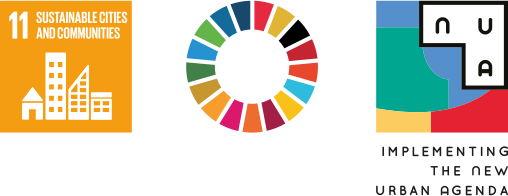 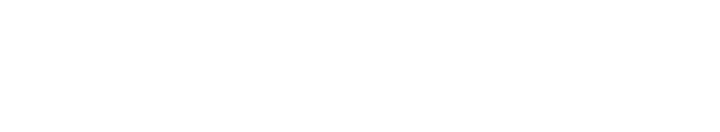 Roundtable 4
Urban Regeneration: Social Value Creation
Speakers
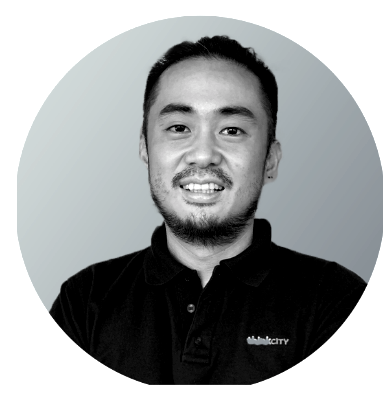 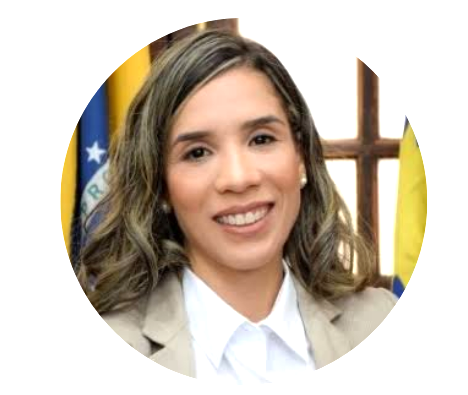 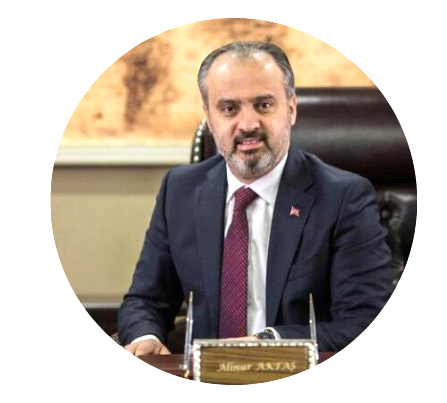 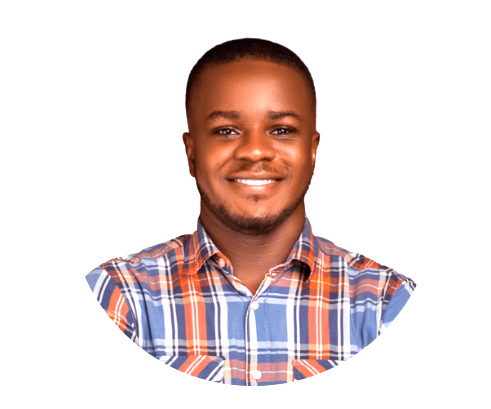 Mr. Stanley Anigbogu
CEO and founder of Artechubs Nigeria
Mr. Lim Jian YI Think City
 Malaysia
Ms. Marilia Dantas
Secretary of Infrastructure 
City Hall of Recife, Brazil
Mr. Alinur Aktaş
Mayor of Bursa
Türkiye
Moderator: Mr. Javier Torner, Expert, Urban Regeneration, UN-Habitat
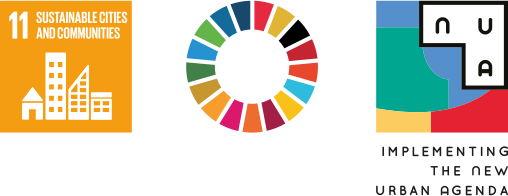 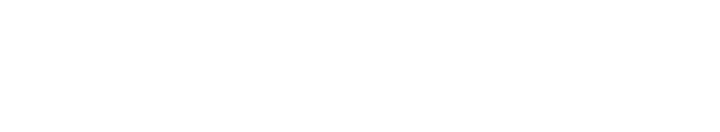 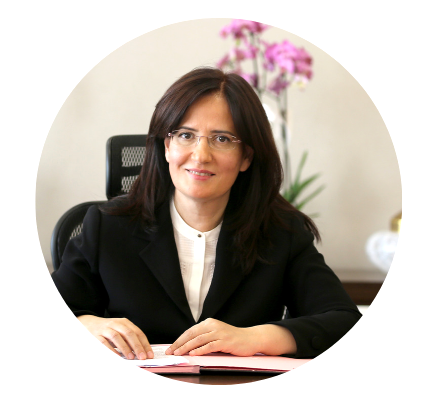 Roundtable 4
Urban Regeneration for Social Value Creation
Hon. Ms. Fatma Varank 
Deputy Minister for the Ministry of Environment, 
Urbanisation and Climate Change
Türkiye
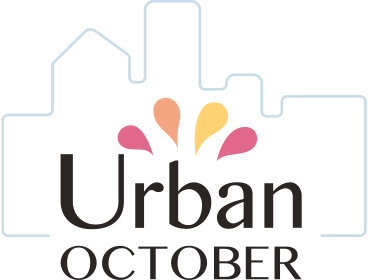 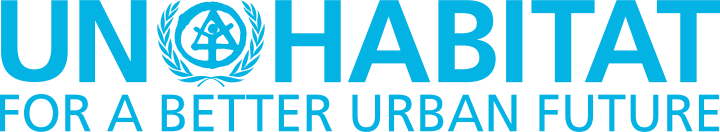 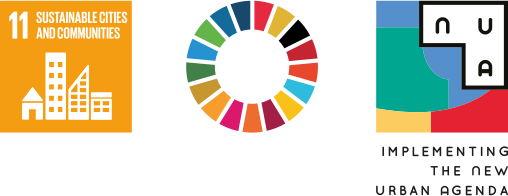 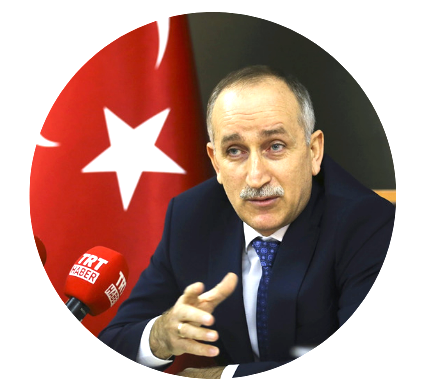 Roundtable 4
Urban Regeneration for Social Value Creation
Mr. Ömer Bulut
Mass Housing Development Administration (TOKI)
Türkiye
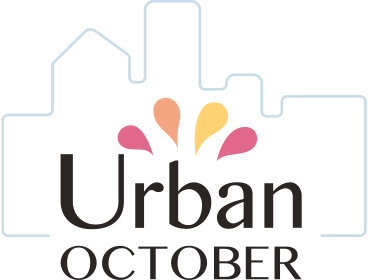 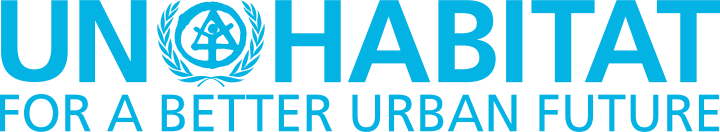 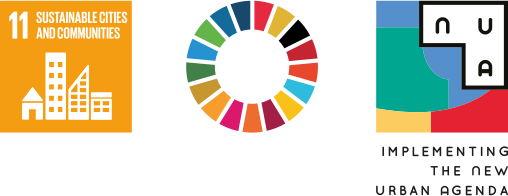 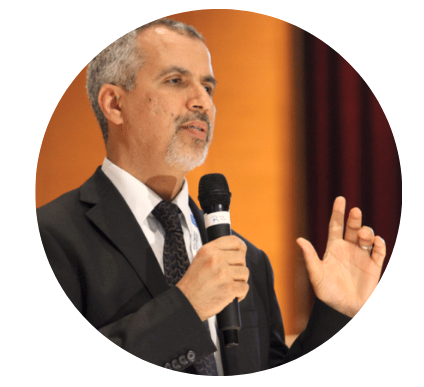 Roundtable 4
Urban Regeneration for Social Value Creation
Mr. Abdelouahed Fikrat, Founder and manager of the Integral Advice Sarl company, Morocco
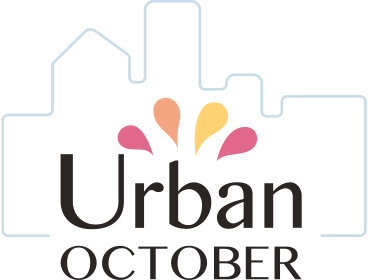 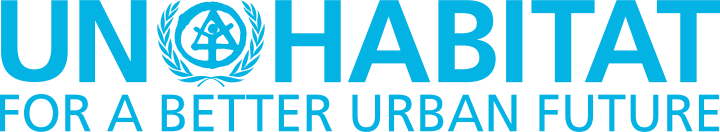 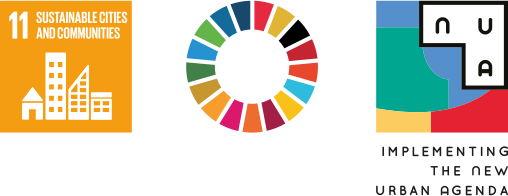 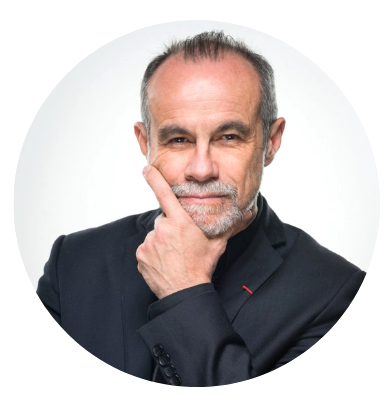 Roundtable 4
Urban Regeneration for Social Value Creation
Prof Carlos Moreno
15 Minute City Global Initiative 
Paris I Sorbonne
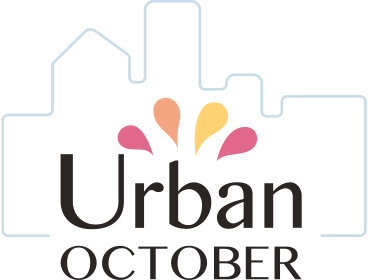 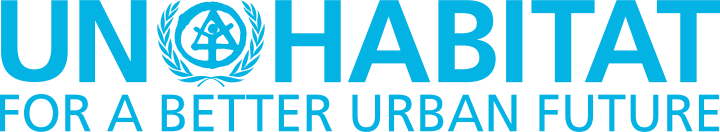 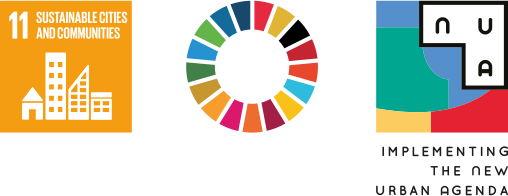 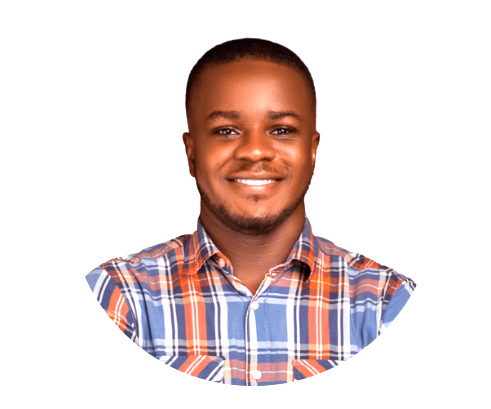 Roundtable 4
Urban Regeneration for Social Value Creation
Mr. Stanley Anigbogu
CEO and founder of Artechubs Nigeria
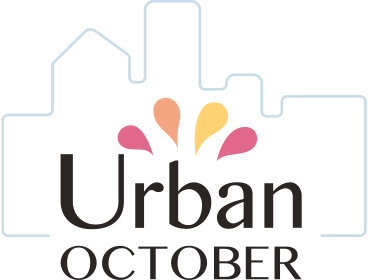 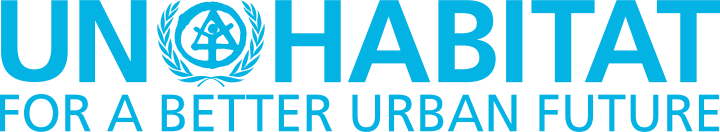 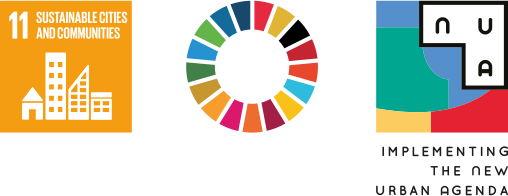 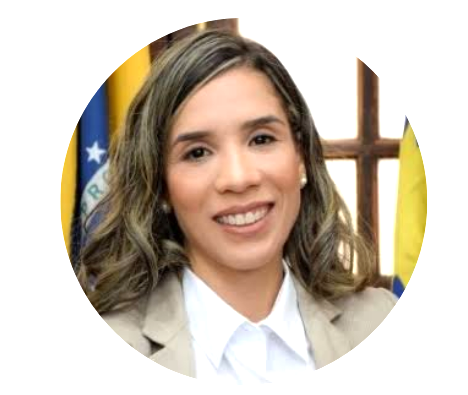 Roundtable 4
Urban Regeneration for Social Value Creation
Ms. Marilia Dantas
Secretary of Infrastructure 
City Hall of Recife, Brazil
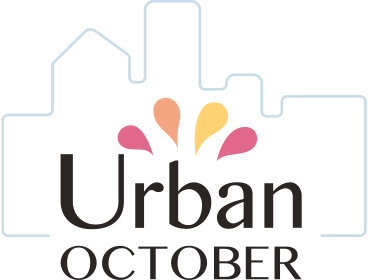 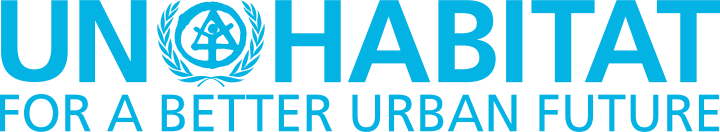 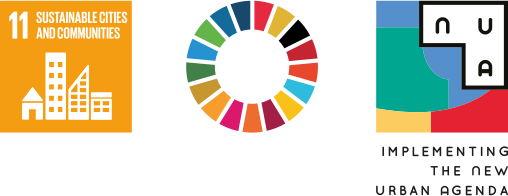 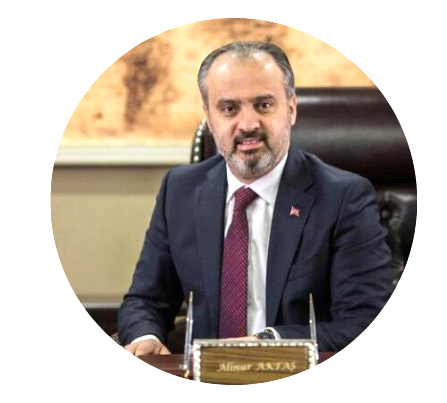 Roundtable 4
Urban Regeneration for Social Value Creation
Mr. Alinur Aktaş
Mayor of Bursa
Türkiye
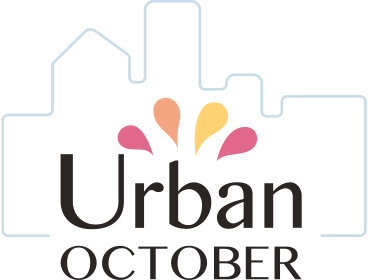 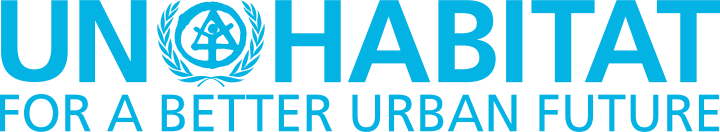 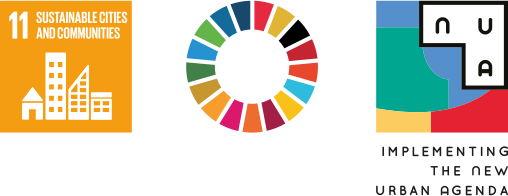 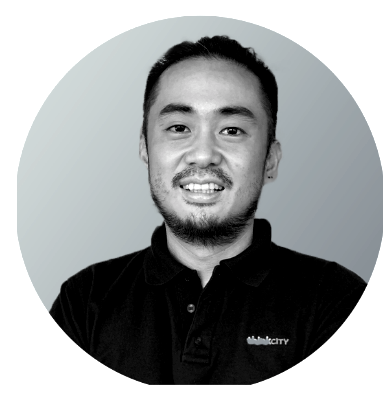 Roundtable 4
Urban Regeneration for Social Value Creation
Mr. Lim Jian YI Think City
 Malaysia
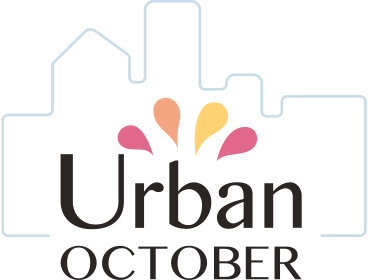 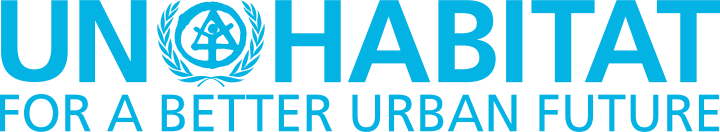 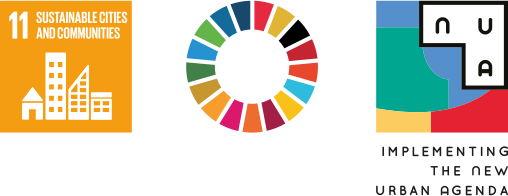 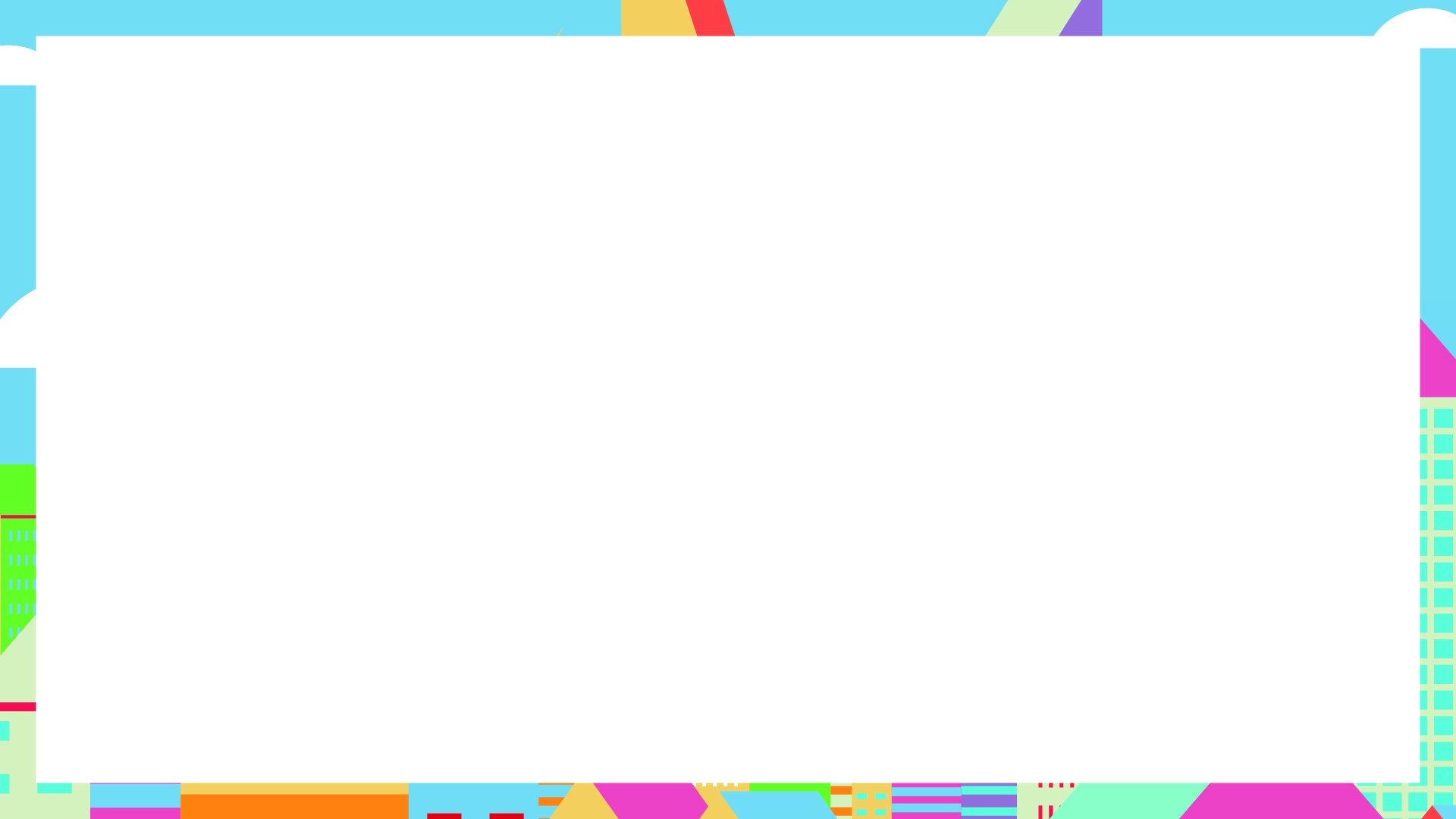 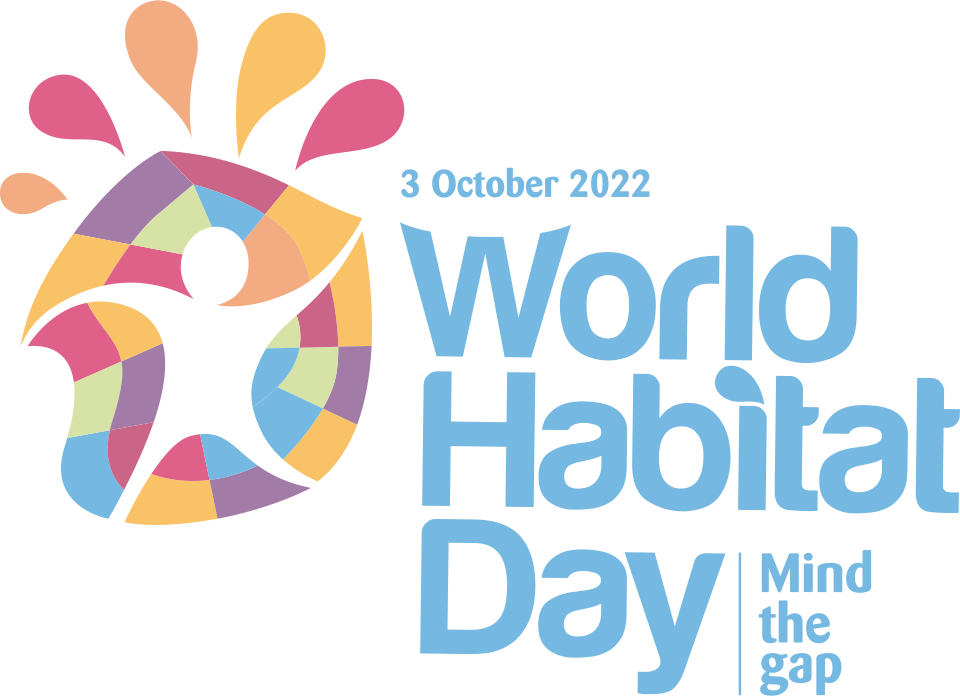 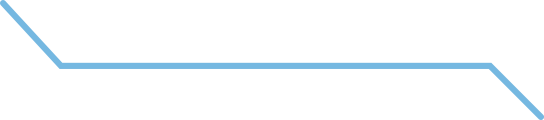 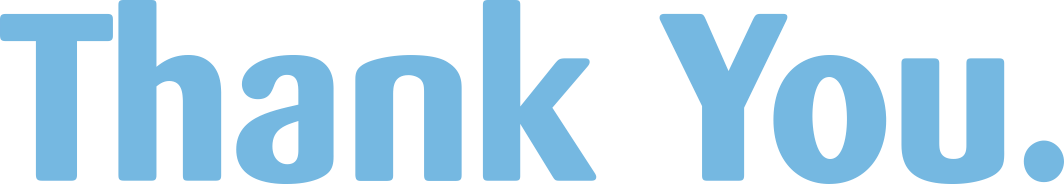 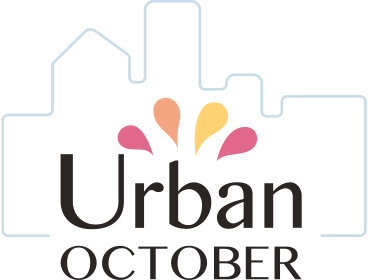 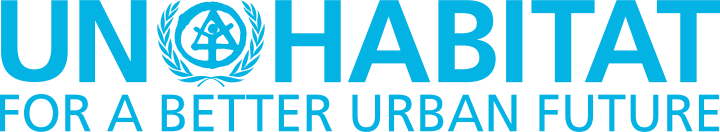 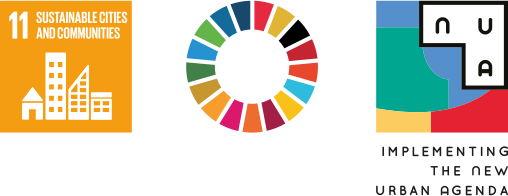